AGE-ADJUSTED PREVALENCE OF CORONARY HEART DISEASE (CHD) IN THE U.S. POPULATION OVER 50 YEARS OF AGE, CATEGORIZED BY PRESENCE OF METABOLIC SYNDROME (MS) AND TYPE 2 DIABETES
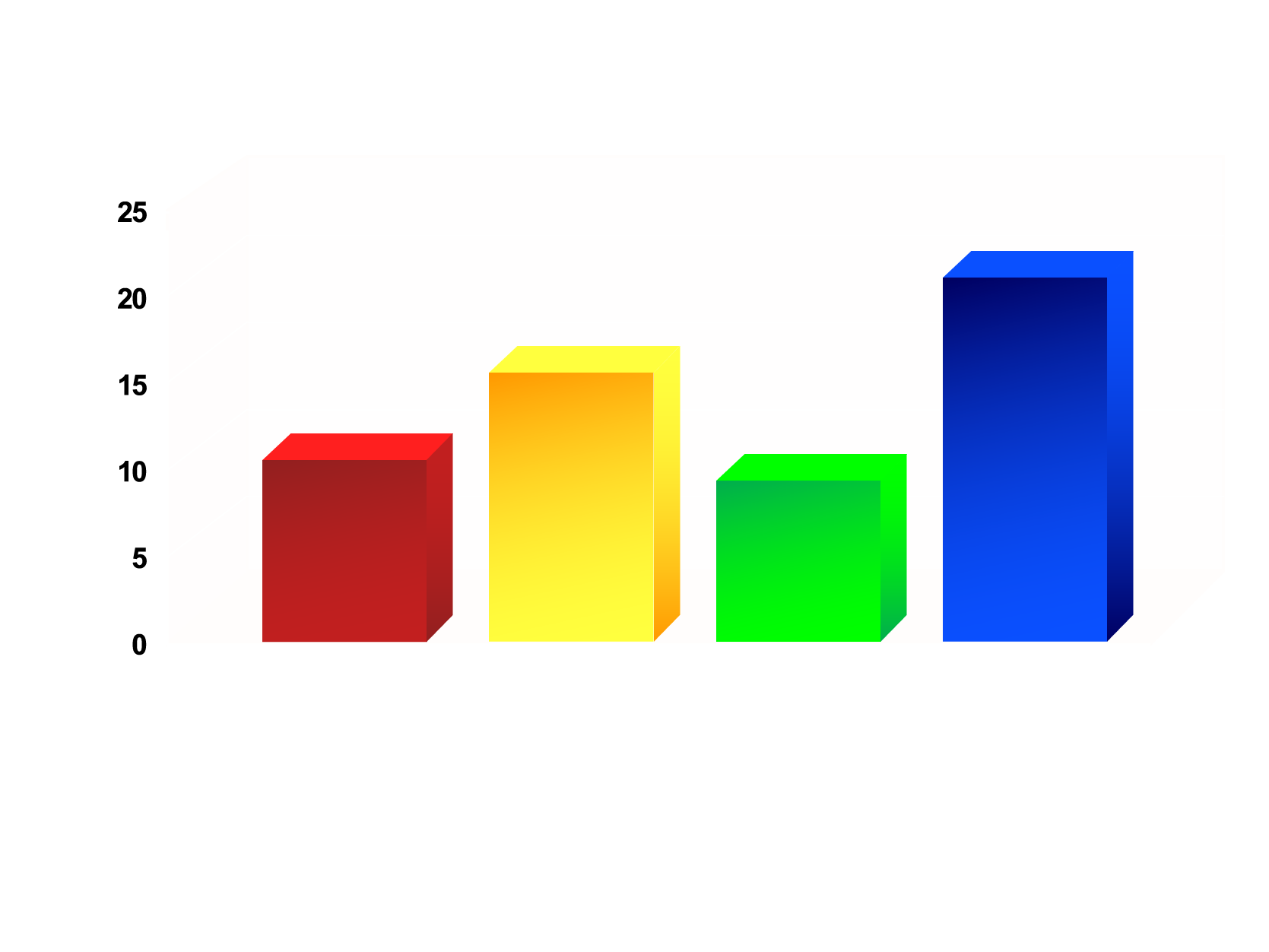 19.2%
13.9%
8.7%
7.5%
CHD Prevalence (%)
No MS /
No Type 2 Diabetes
MS /
No Type 2 Diabetes
Type 2 Diabetes
/ No MS
Type 2 Diabetes
/ MS
2.3%
54.2%
14.8%
28.7%
Copyright© 2003 American Diabetes Association
From Diabetes®, Vol. 52, 2003; 1210-1214
Reprinted with permission from The American Diabetes Association.